ΔΗΜΟΤΙΚΟ ΣΧΟΛΕΙΟ ΛΙΘΑΚΙΑΣ ΖΑΚΥΝΘΟΥ    Καλώς ορίσατε στην Παιδαγωγική μας συνάντηση!                                                   Λιθακιά, 27-9-2023
ΕΣΩΤΕΡΙΚΟΣ ΚΑΝΟΝΙΣΜΟΣ ΛΕΙΤΟΥΡΓΙΑΣ ΤΗΣ ΣΧΟΛΙΚΗΣ ΜΑΣ ΜΟΝΑΔΑΣ
«Με τον όρο  «σχολικός κανονισμός» εννοούμε το σύνολο των όρων και των κανόνων που αποτελούν προϋποθέσεις για να πραγματοποιείται ανενόχλητα, μεθοδικά και αποτελεσματικά το έργο του σχολείου. Οι συνθήκες αυτές πρέπει να αποβλέπουν στη διαμόρφωση ενός παιδαγωγικού και διδακτικού κλίματος το οποίο θα εξασφαλίζει τη συνεργασία των μελών της σχολικής κοινότητας, χωρίς εντάσεις και συγκρούσεις, με αμοιβαίο σεβασμό, με ανοχή και αναγνώριση….»
                           Εσωτερικός κανονισμός Δημοτικού Σχολείου Λιθακιάς 2023-24
                                                          (Υπ.Απόφ. Αρ.13423/ΓΔ4, ΦΕΚ 491/Β 9/2/2021)
1. ΠΡΟΣΕΛΕΥΣΗ – ΠΑΡΑΜΟΝΗ ΣΤΟ ΣΧΟΛΕΙΟ ΚΑΙ ΑΝΑΧΩΡΗΣΗ ΑΠΟ ΑΥΤΟ.
ΠΡΩΙΝΟ ΠΡΟΓΡΑΜΜΑ

ΩΡΑ ΠΡΟΣΕΛΕΥΣΗΣ : 08.00-08.15  : οι γονείς/κηδεμόνες αφήνουν τα παιδιά στην είσοδο του σχολείου και αποχωρούν. 
ΩΡΑ ΑΠΟΧΩΡΗΣΗΣ : 13.15 : αποχωρούν πρώτα τα παιδιά που συνοδεύονται από γονείς/κηδεμόνες και μετά όσα επιβαίνουν στο σχολικό λεωφορείο.

ΟΛΟΗΜΕΡΟ ΠΡΟΓΡΑΜΜΑ

ΩΡΑ ΕΝΑΡΞΗΣ : 13.20
ΩΡΑ ΑΠΟΧΩΡΗΣΗΣ : 15.00 ΠΡΟΣΩΡΙΝΑ μέχρι να έλθουν όλοι οι εκπαιδευτικοί στο σχολείο, οπότε η ώρα αποχώρησης θα είναι η 16.00  για όσους την έχουν επιλέξει.
Προσοχή:
 1. Καθυστερημένη προσέλευση ή πρόωρη αποχώρηση να γίνεται για σοβαρό λόγο, όχι συστηματικά και κατόπιν ενημέρωσης του σχολείου. Στην πρόωρη αποχώρηση θα υπογράφεται υπεύθυνη δήλωση από τον γονέα/κηδεμόνα.
2. Κανένας γονέας/κηδεμόνας δεν βρίσκεται μέσα στο σχολείο μέχρι το τέλος της πρωινής προσευχής και την είσοδο των παιδιών στις τάξεις τους.
2. ΣΥΜΠΕΡΙΦΟΡΑ ΜΑΘΗΤΩΝ/ΤΡΙΩΝ /   ΠΑΙΔΑΓΩΓΙΚΟΣ ΕΛΕΓΧΟΣ
«Συμβόλαιο συμπεριφοράς» εκτός τάξης

«Συμβόλαιο συμπεριφοράς» εντός τάξης

Διαχείριση κρίσης/παραβατικής συμπεριφοράς από (με σειρά προτεραιότητας) και από κοινού:

Α. Σχολείο (Διευθύντρια/εκπαιδευτικούς)
Β. Γονείς/Κηδεμόνες
Γ. Διευθυντή Εκπαίδευσης
Δ. Σύμβουλο Εκπαίδευσης

Ημερολόγιο Σχολικής Ζωής
3. ΣΧΟΛΙΚΕΣ ΕΚΔΗΛΩΣΕΙΣ - ΔΡΑΣΤΗΡΙΟΤΗΤΕΣ
Σχολικές εορτές/εκδηλώσεις εθνικών επετείων και τελετής λήξης του Σχ. Έτους.

ΕΚΠΑΙΔΕΥΤΙΚΕΣ ΔΡΑΣΕΙΣ εντός και εκτός της σχολικής μονάδας σε συνεργασία με Α/ΘΜΙΑ ΕΚΠ/ΣΗ ΖΑΚΥΝΘΟΥ,  ΚΕΠΕΑ, ΟΦΥΠΕΚΑ, ΒΙΒΛΙΟΘΗΚΕΣ, ΜΟΥΣΕΙΑ

ΣΥΝΕΡΓΑΣΙΑ με Κέντρο Πρόληψης ΣΤΟΡΓΗ, ΚΕΔΑΣΥ και ειδικούς σε δράσεις με σκοπό την ψυχοσυναισθηματική υποστήριξη των μαθητών/τριών

Εκπαιδευτικές επισκέψεις εντός και εκτός νομού

Απογευματινές δράσεις για γονείς σε συνεργασία με ειδικούς.
4. ΣΥΝΕΡΓΑΣΙΑ ΣΧΟΛΕΙΟΥ – ΟΙΚΟΓΕΝΕΙΑΣ
Επικαιροποίηση στοιχείων επικοινωνίας γονέων-κηδεμόνων

 1)Υπεύθυνη δήλωση τρόπου αποχώρησης του μαθητή/τριας

 2) Υπεύθυνη δήλωση γονέα για μεταφορά μαθητή/τριας με λεωφορείο

 3) Καταγραφή τηλεφώνων επικοινωνίας των γονέων/κηδεμόνων

 4) Καταγραφή του ηλεκτρονικού τους ταχυδρομείου 

 5) Δήλωση συναίνεσης φωτογράφισης/βιντεοσκόπησης των μαθητών/τριών  
    αποκλειστικά για την ιστοσελίδα και το αρχείο του σχολείου
ΕΠΙΣΗΣ…
Ενημέρωση για θέματα υγείας μαθητών/τριών.
    Εφοδιασμός του σχολείου με τα απαραίτητα φάρμακα τα οποία φυλάσσονται σε  συγκεκριμένο  χώρο και έχουν ενημερωθεί και οι εκπαιδευτικοί τάξης των μαθητών/τριών για τον τρόπο αντιμετώπισής τους.

Ενημέρωση για θέματα γονικής μέριμνας (γονείς εν διαστάσει, διαζύγιο,
      συνεπιμέλεια, θάνατος γονέα)

Άμεση προσκόμιση απαραίτητων εγγράφων που ζητούνται από το σχολείο. Απαραίτητη η προσκόμιση του ΑΔΥΜ το αργότερο μέχρι 30 Σεπτεμβρίου για τους μαθητές της Α’ και Δ’ τάξης.

Επικοινωνία με το σχολείο μέσω τηλεφώνου και ηλεκτρονικού  ταχυδρομείου.
Τρόπος επικοινωνίας του σχολείου με τους γονείς/κηδεμόνες
Με απλό τηλεφώνημα.
Με αποστολή  μηνύματος μέσω ηλεκτρονικού ταχυδρομείου.
Με μαζική αποστολή μηνυμάτων μέσω του Myschool.
Με γραπτό σημείωμα στην τσάντα των μαθητών/τριών.
Με ανάρτηση στον πίνακα ανακοινώσεων στην είσοδο του σχολείου.
Μέσω της ιστοσελίδας του σχολείου https://blogs.sch.gr/dilith/ 
   ( Ο,τιδήποτε αφορά στη σχολική μονάδα αναρτάται εκεί )
Τρόπος επικοινωνίας των γονέων/κηδεμόνων με τους εκπαιδευτικούς
Μέσω του τηλεφώνου του σχολείου
Μέσω ηλεκτρονικού ταχυδρομείου (τα mail των εκπαιδευτικών αναγράφονται στην ιστοσελίδα του σχολείου)

Στην περίπτωση εργασιών παιδιών που απουσιάζουν:
Επικοινωνείτε με συμμαθητές τους μετά το σχολείο
Ζητάτε από κάποιον συμμαθητή τους να τις πάρει από τον/την εκπαιδευτικό
Έρχεστε οι ίδιοι να τις πάρετε

ΚΑΛΗ ΠΡΑΚΤΙΚΗ : Δημιουργία ομάδων επικοινωνίας γονέων/κηδεμόνων  μέσω viber, messenger κ.τ.λ
                                  (Η συμμετοχή των εκπαιδευτικών σε αυτές δεν κρίνεται απαραίτητη)
Συναντήσεις εκπαιδευτικών με γονείς/κηδεμόνες
Στην Παιδαγωγική Συνάντηση στην αρχή του σχολικού έτους

Την πρώτη εβδομάδα κάθε μήνα τη μέρα που θα καθορίσει ο εκπαιδευτικός από 1.15 μ.μ. – 2.00 μ.μ. 

Τις ημέρες επίδοσης βαθμολογιών

 Όποτε κριθεί απαραίτητο , μετά από αίτημα του/των  γονέα-ων/κηδεμόνα-ων ή πρόσκληση του/των εκπαιδευτικού/ών και κατόπιν (τηλεφωνικού) ραντεβού.
5. ΠΟΙΟΤΗΤΑ ΣΧΟΛΙΚΟΥ ΧΩΡΟΥ
Άριστη καθαριότητα και συνθήκες Υγιεινής σε όλους τους χώρους του σχολείου

Πλήρως εξοπλισμένες και λειτουργικές αίθουσες διδασκαλίας 

Πλήρως εξοπλισμένη αίθουσα Ολοήμερου Προγράμματος

Φροντισμένος προαύλιος χώρος

Χώροι άθλησης – συνεχής ανανέωση αθλητικού υλικού
ΕΡΓΑ /ΑΓΟΡΕΣ/ΕΞΟΠΛΙΣΜΟΣ ΣΤΟΝ ΣΧΟΛΙΚΟ ΧΩΡΟ ΑΠΟ ΤΗ ΔΝΣΗ ΤΟΥ ΣΧΟΛΕΙΟΥ  ΑΠΟ ΤΟΝ ΣΕΠΤΕΜΒΡΙΟ ΤΟΥ 2021 ΜΕΧΡΙ ΣΗΜΕΡΑ ΥΨΟΥΣ  *11.833 €
Εγκατάσταση συστήματος συναγερμού τελευταίας τεχνολογίας     : 1.100 €
Αγορά 2 (δύο) βιντεοπροβολέων : 850 €
Εξοπλισμός όλων των αιθουσών διδασκαλίας με σταθερούς υπολογιστές και βιντεοπροβολείς : 2.720 €
Εγκατάσταση ηλεκτρικής κλειδαριάς στην καγκελόπορτα και θυροτηλέφωνου : 850 €
Αγορά μικροφωνικής εγκατάστασης : 280 €
Εγκατάσταση εξωτερικών πινάκων ανακοινώσεων : 228 €
Χλωρίωση δεξαμενής νερού : 225 €
Συντήρηση καυστήρα πετρελαίου : 300 €
Συντήρηση/επισκευή των υδραυλικών εγκαταστάσεων του σχολείου : 840 €
Συντήρηση/επισκευή  των συστημάτων αλουμινίου του σχολείου : 1.660 €
Αγορά ψυγείου και φούρνου για τις ανάγκες του Ολοήμερου : 480 €
Τοποθέτηση rollers στις αίθουσες διδασκαλίας στο επόμενο χρονικό διάστημα : 1.200 €
* Ή έκτακτη επιχορήγηση που πήραμε από τον Δήμο για αυτά κατόπιν αιτήματος ήταν 1000 €
ΤΙ ΕΥΕΛΠΙΣΤΟΥΜΕ ΝΑ ΓΙΝΕΙ ΑΚΟΜΑ:
Βάψιμο του σχολείου και των γηπέδων του προαυλίου
Κατασκευή στέγαστρου για προστασία από τη βροχή και τον ήλιο
Αγορά κλιματιστικών για τις αίθουσες διδασκαλίας λόγω της αυξανόμενης ζέστης
6. ΣΥΛΛΟΓΟΣ ΓΟΝΕΩΝ ΚΑΙ ΚΗΔΕΜΟΝΩΝ               (Μέλη του ΔΣ και απλά μέλη)
Αρωγός σε πολλές δράσεις:

Οικονομική ενίσχυση του ταμείου του σχολείου (μεταφορά μαθητών/τριών, υπάλληλος καθαριότητας)
Οργάνωση εργαστηρίου Κεραμικής
Αγορά δώρων για μαθητές/τριες (Χριστούγεννα, καλοκαίρι)
Φωτογράφιση μαθητών/τριών για τις ανάγκες άλμπουμ των παιδιών της ΣΤ΄ Τάξης
Αγορά νερού για τα παιδιά
Κόψιμο χόρτων στον εξωτερικό χώρο του σχολείου και σκάψιμο κήπου
Βάψιμο ραμπών
Φύτεμα 

Για αυτό ο ρόλος του πρέπει να ενισχυθεί με τη συμμετοχή περισσότερων γονέων/κηδεμόνων για περισσότερες δράσεις και πρωτοβουλίες  προς όφελος των παιδιών σας/μας!
Το όραμά μας είναι ένα σχολείο ανοιχτό στην κοινωνία, όπου οι εκπαιδευτικοί  και οι γονείς/κηδεμόνες θα έχουν:
Σχέση αμοιβαίας εμπιστοσύνης και σεβασμού
Αμοιβαία κατανόηση
Αποτελεσματική επικοινωνία
Αρμονική συνεργασία σε θέματα που αφορούν στη σχολική κοινότητα
Επίλυση συγκρούσεων με ειρηνικό τρόπο
Κοινές δράσεις
Και πάνω από όλα κοινό στόχο και κοινές ανησυχίες…
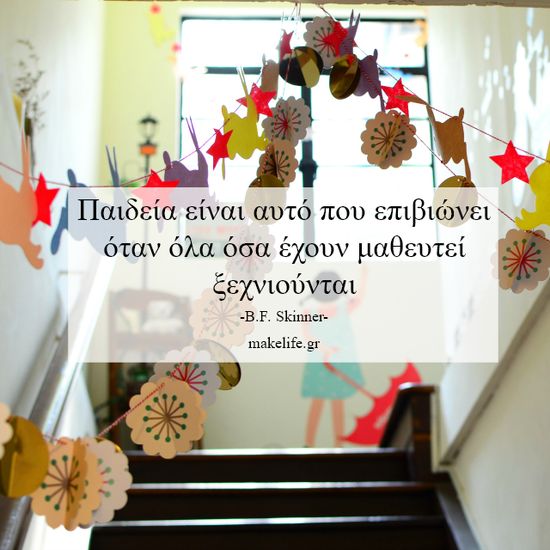 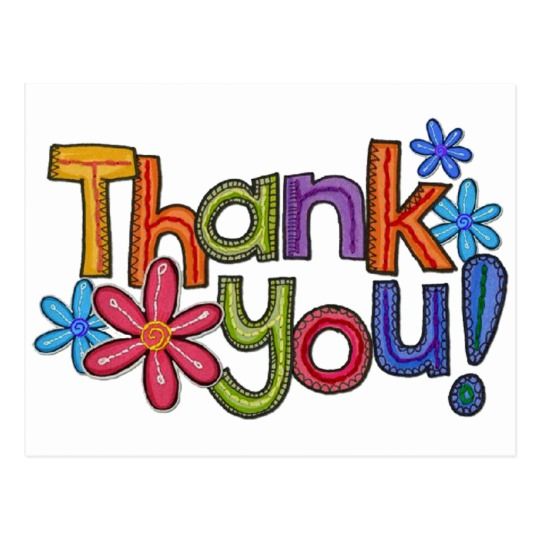 Επιμέλεια – Παρουσίαση : Κόκλα Καλλιόπη , εκπαιδευτικός ΠΕ06-MA 
                                                  Διευθύντρια Δημοτικού Σχολείου Λιθακιάς